Robert W. Strayer
Ways of the World:A Brief Global History First Edition
CHAPTER XVII
Atlantic Revolutions and Their Echoes
1750–1914
The Haitian Revolution, 1791–1804
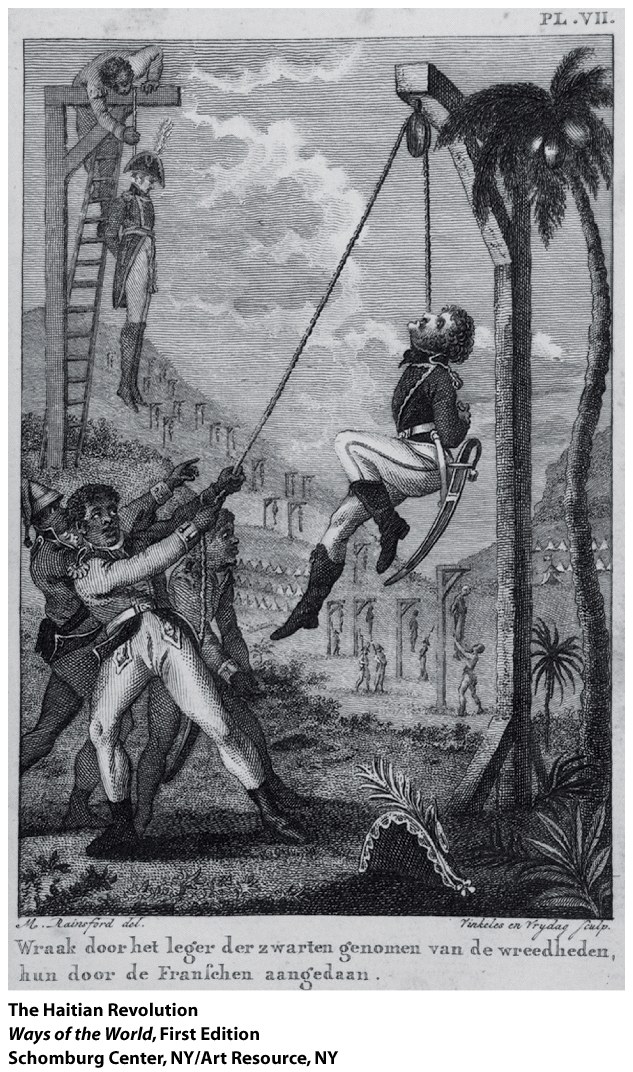 1. Saint Domingue 
    (later called Haiti)   
 was a French Caribbean colony    

        a.  
   
        b.
[Speaker Notes: 1. Saint Domingue (later called Haiti) was a French Caribbean colony    
 a. regarded as the richest colony in the world    
 b. vast majority of population were slaves]
The Haitian Revolution, 1791–1804
2. Example of the French Revolution sparked a spiral of 
     violence    
        
   a. But revolution meant 
       different things to different 
       people 
   
   b. 

   c.     
        
   d.
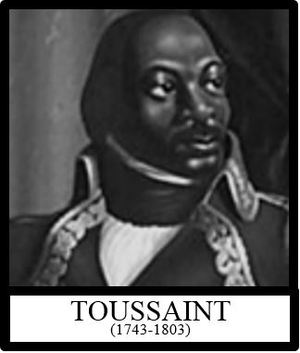 [Speaker Notes: 2. example of the French Revolution sparked a spiral of violence    
 a. but revolution meant different things to different people    
 b. massive slave revolt began in 1791    
 c. became a war between a number of factions    
 d. power gradually shifted to the slaves, who were led by former slave Toussaint Louverture]
The Haitian Revolution, 1791–1804
3. The result was a unique revolution—the only  
     completely successful slave revolt in world history    
 
	a. Renamed the country Haiti (“mountainous” or 	    “rugged” in Taino)    

 	b.    

 	c.    

	d.
[Speaker Notes: 3. the result was a unique revolution—the only completely successful slave revolt in world history    
 a. renamed the country Haiti (“mountainous” or “rugged” in Taino)    
 b. identified themselves with the original native inhabitants    
 c. declared equality for all races    
d. divided up plantations among small farmers]
The Haitian Revolution, 1791–1804
4. Haiti’s success generated great hope and great fear    
 	
     a.    
 
     b. Caused horror among whites, led to social conservatism   
 
     c. Increased slavery elsewhere, as plantations claimed 
	Haiti’s market share    
 
     d.
[Speaker Notes: 4. Haiti’s success generated great hope and great fear    
 a. created new “insolence” among slaves elsewhere, inspired other slave rebellions    
 b. caused horror among whites, led to social conservatism   
 c. increased slavery elsewhere, as plantations claimed Haiti’s market share    
 d. Napoleon’s defeat in Haiti convinced him to sell Louisiana Territory to the United States

INSOLENCE- rude and disrespectful behavior]
Spanish American Revolutions, 1810–1825
1. Latin American revolutions were     
    inspired by earlier revolutionary   
    movements
   
2. 
 
3. Reasons why Latin American 
    independence movements were 
    limited at first    
 a.     
 b.   
 c.
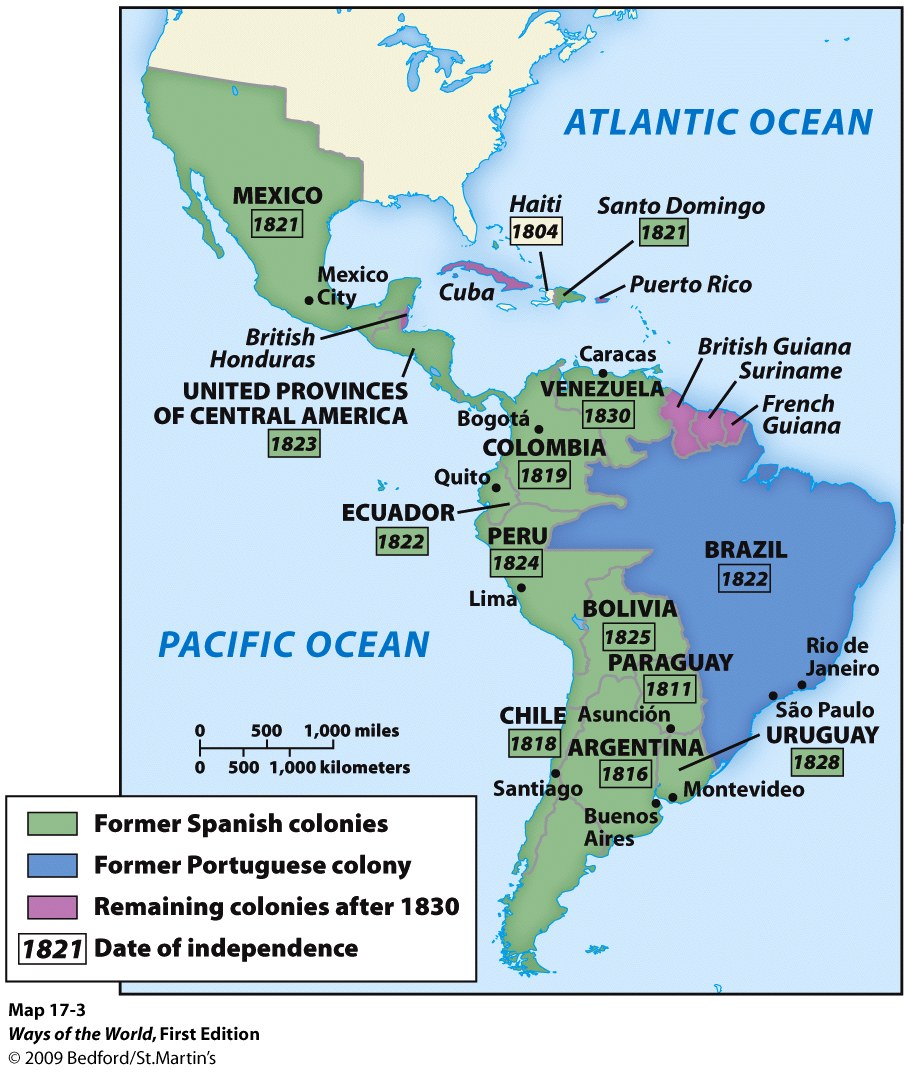 [Speaker Notes: 2. native-born elites (creoles) in Spanish colonies of Latin America were offended at the Spanish monarchy’s efforts to control them in the eighteenth century  
3. reasons why Latin American independence movements were limited at first    
 a. little tradition of local self-government    
 b. society was more authoritarian, with stricter class divisions    
 c. whites were vastly outnumbered]
Spanish American Revolutions, 1810–1825
4. Creole elites had revolution thrust upon them by 
     events in Europe
    
 	a.     
 	
	b.  
 	
	c.
[Speaker Notes: 4. creole elites had revolution thrust upon them by events in Europe    
 a. 1808: Napoleon invaded Spain and Portugal, put royal authority in disarray    
 b. Latin Americans were forced to take action    
 c. most of Latin America was independent by 1826]
Spanish American Revolutions, 1810–1825
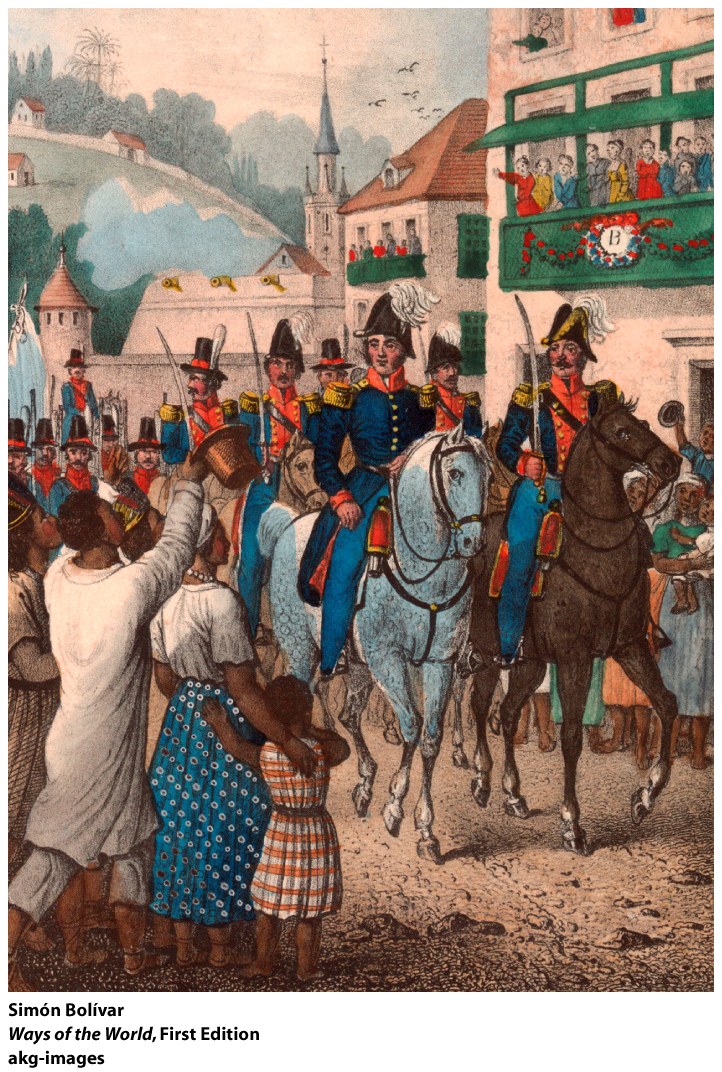 5. longer process than in North America
    
    a. Latin American societies 
        were torn by class, race,   
        and regional divisions    
  
    b. Fear of social rebellion    
        from below shaped the    
        whole independence 
        movement
[Speaker Notes: 5. longer process than in North America    
  a. Latin American societies were torn by class, race, and regional divisions    
  b. fear of social rebellion from below shaped the whole independence movement]
Spanish American Revolutions, 1810–1825
6. Leaders of independence movements appealed to the lower 
     classes in terms of nativism: all free people born in the 
     Americas were Americanos
    
	a.
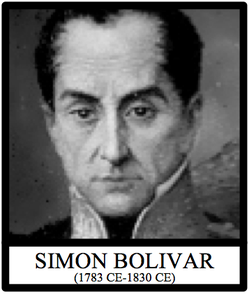 [Speaker Notes: 6.leaders of independence movements appealed to the lower classes in terms of nativism: all free people born in the Americas were Americanos
    a. many whites and mestizos regarded themselves as Spanish    
    b. but many leaders were liberals, influenced by the ideals of the Enlightenment and the French Revolution    
    c. in reality, lower classes, Native Americans, and slaves got little benefit from independence]
b. But many leaders were liberals, influenced by the 
	    ideals of the Enlightenment and the French 
	    Revolution    
   
 c. In reality,  _______________, ________________    
     and ____________ got little benefit from 
      independence
Spanish American Revolutions, 1810–1825
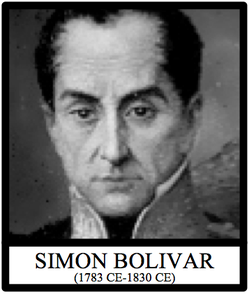 [Speaker Notes: b. but many leaders were liberals, influenced by the ideals of the Enlightenment and the French Revolution    
c. in reality, lower classes, Native Americans, and slaves got little benefit from independence]
Spanish American Revolutions, 1810–1825
7. It proved impossible to unite the various Spanish colonies, 
      unlike the United States    
  
	a. Distances were greater    
  
	b. Colonial experiences were different    
  
	c. Stronger regional identities 

 8. After Latin America gained independence, its traditional 
    relationship with North America was gradually reversed    
  	
	a.   
  
	b.
[Speaker Notes: 7. it proved impossible to unite the various Spanish colonies, unlike the United States    
  a. distances were greater    
  b. colonial experiences were different    
  c. stronger regional identities
8. after Latin America gained independence, its traditional relationship with North America was gradually reversed    
  a. the United States grew wealthier and more democratic, became stable    
  b. Latin American countries became increasingly underdeveloped, impoverished, undemocratic, and unstable]
Where did the least radical of all the Atlantic revolutions occur?
a. North America

			b. Haiti

			c. France

			d. Latin America
[Speaker Notes: A]
Which of the following was NOT a long-term outcome of the Atlantic revolutions?
a. The emergence of a feminist movement

b. The emergence of an abolition of slavery movement

c. The spread of the idea that governments should be based on the idea of popular sovereignty

d. The discrediting of nationalism as a result of the excesses of the French Revolution
[Speaker Notes: D]